Detecting fake news: Kritisch leren lezen
Martijn de Prenter & Alan Fetah
12 november
Onszelf voorstellen
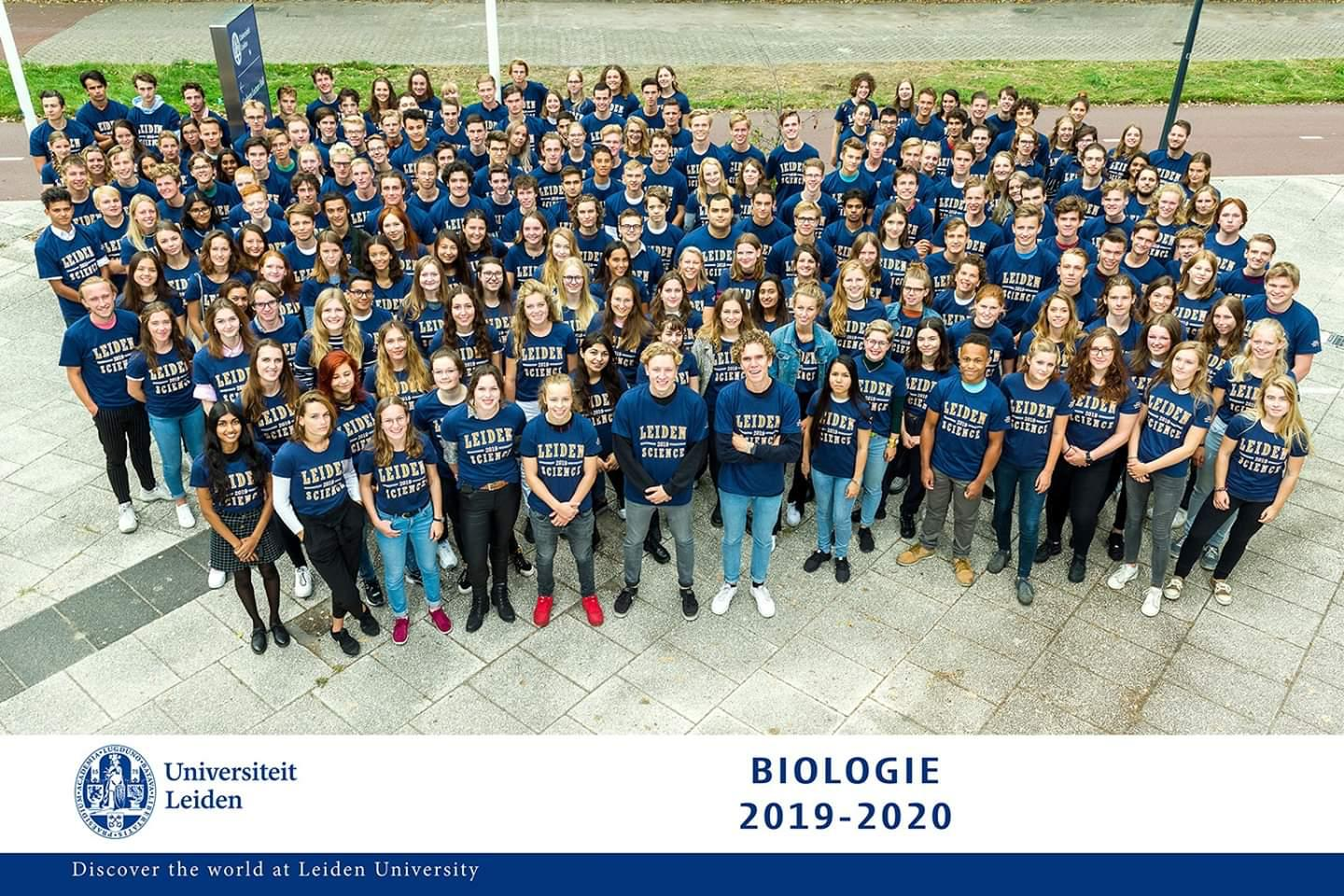 Alan Fetah
Derdejaars biologiestudent
Honours College
Educatieve minor


Martijn de Prenter
12 jaar eerstegraads biologiedocent op Adelbert College Wassenaar
Medisch Biologie gestudeerd in Nijmegen
BOS
Hoe kritisch lees jij?
Analyseer artikelen 1 tot en met 3 uit de bundel
 Internet mag gebruikt worden om inhoudelijke informatie op te zoeken
 Beoordeel de artikelen op betrouwbaarheid; hoe betrouwbaar zijn ze volgens jou?
 Waarop heb je deze beoordeling gebaseerd? Schrijf jouw criteria op
Totale tijd: 15 min
Nabespreking
Bespreek je criteria met je buur (5 min)
Bepaal samen welke criteria (maximaal vijf) de beste zijn (3 min)
Schrijf elke criterium op een post-note
Plak je post-note op het bord. Voel je vrij om deze te combineren met de criteria van andere duo’s
Onze criteria
Wie is de auteur? -> Is de auteur een expert in het vakgebied?

Wat zijn de bronnen? -> Zijn er bronnen weergegeven, zijn die betrouwbaar etc.

Wat is het doel van het artikel? -> Informatie geven, overtuigen of  ophef creëren?

Klopt de informatie? Komt de informatie overeen met andere artikelen?

Datum van publicatie -> is het artikel, gezien de datum, nog relevant?
Hoe weet je of informatie klopt?
Eigen kennis -> bij leerlingen niet altijd paraat

DUS: andere artikelen opzoeken/analyseren, eventueel wetenschappelijke artikelen -> les idee

Maar kloppen wetenschappelijke artikelen wel altijd?
Verschil preprints en peerreviewed artikelen
Maak samen een schema van het publicatieproces van een wetenschappelijk artikel. Begin bij het inzenden van het artikel naar een journal en eindig bij de publicatie van het artikel in het wetenschappelijk blad.

Schrijf in het schema erbij wanneer het artikel een preprint is en 0p welk moment de artikel beschouwd wordt als peerreviewed.

Tijd: 5 minuten
Publicatieproces
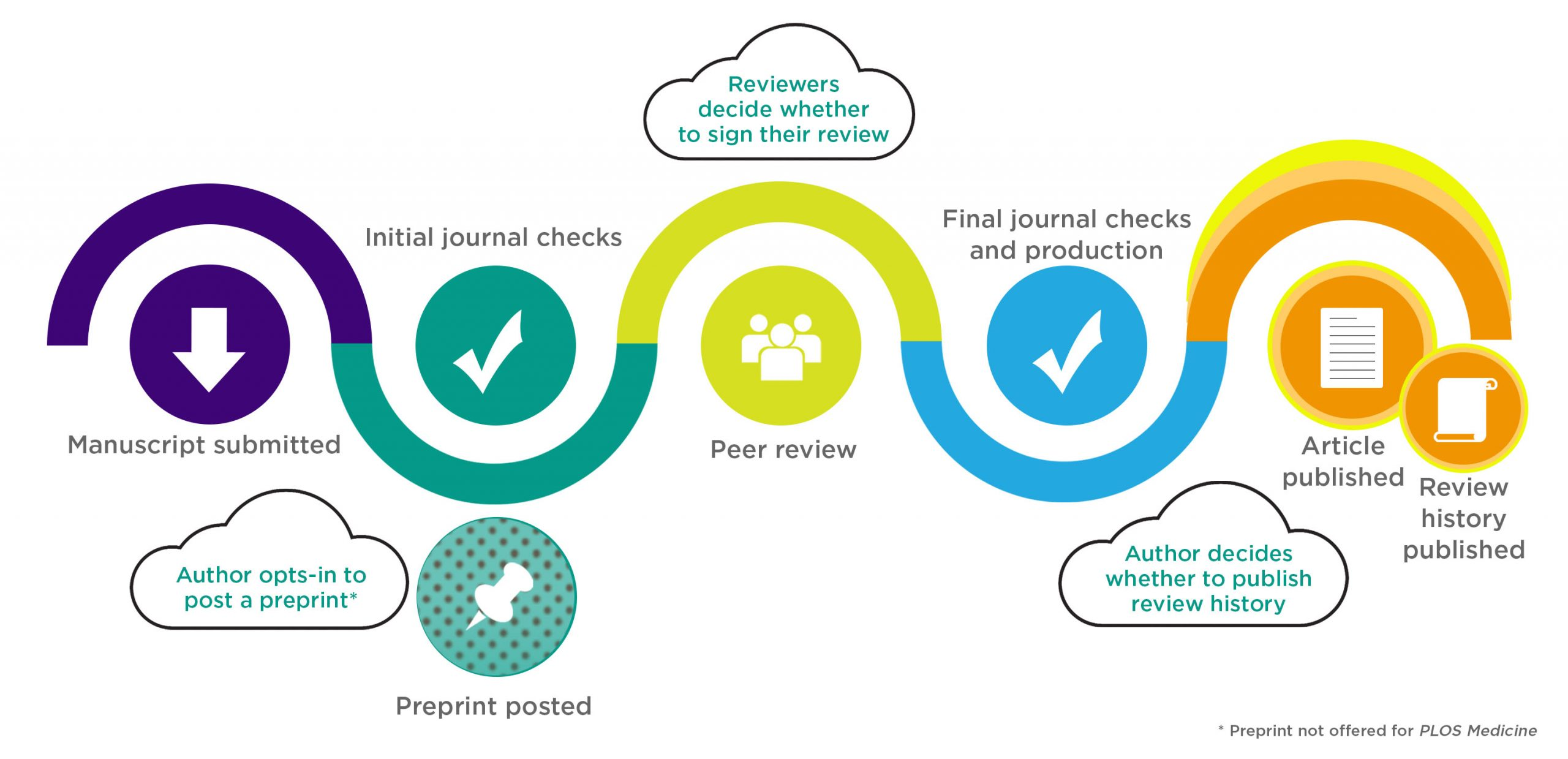 Kloppen peerreviewed artikelen wel altijd?
Lees artikel 4 uit het bundel.

Dit wetenschappelijk artikel is teruggetrokken. Kun jij vinden waarom?

Tijd: 5 minuten
Een sluwe duplicatie
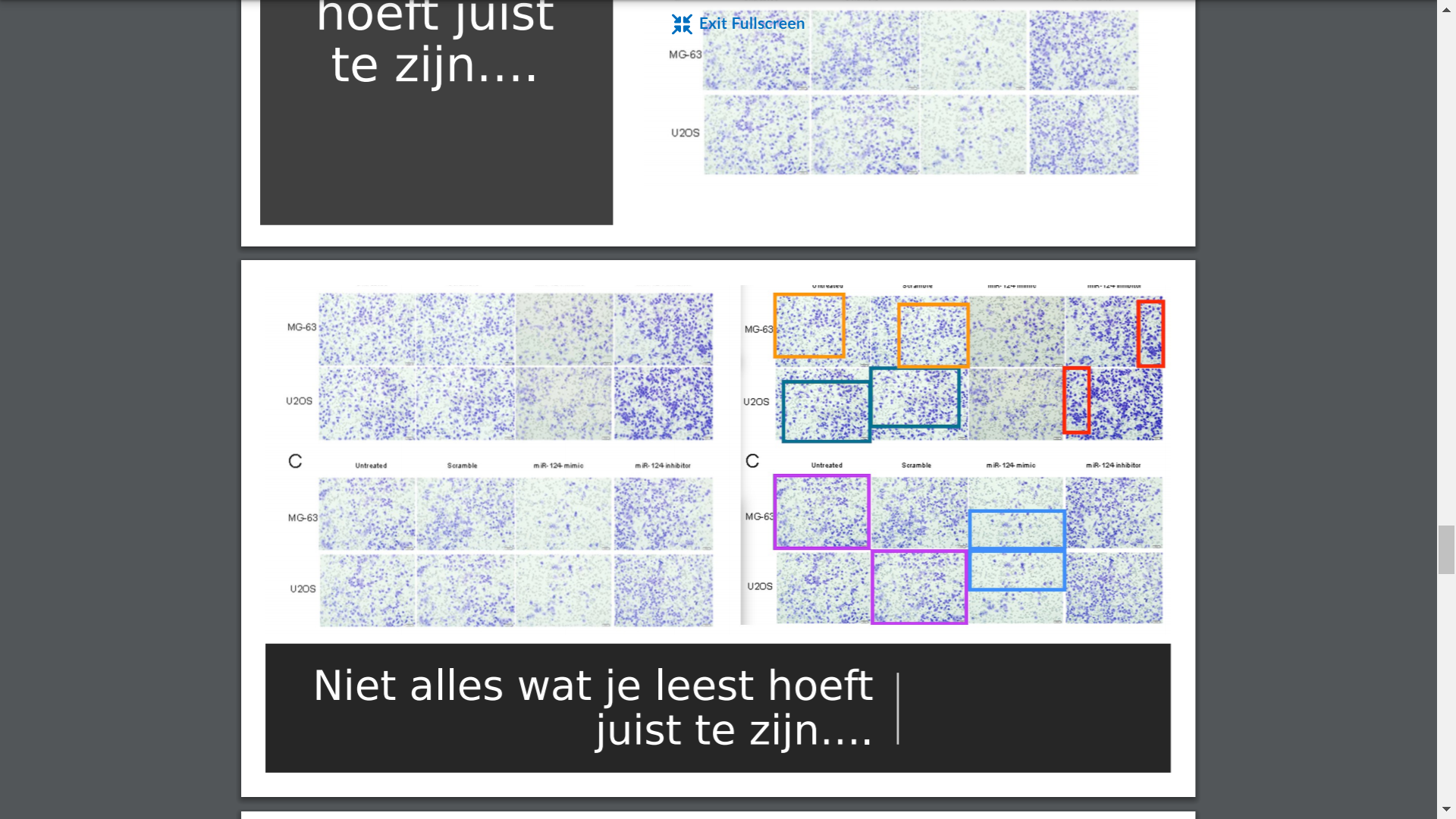 Dan nu: maken van een eigen lesplan
Gebruik de verzamelde informatie van de workshop om een eigen les te ontwerpen over kritisch lezen in de biologie

Voor de lesplan kun je het uitgedeelde lesplanformulier gebruiken

Bespreek met elkaar je lesplan. Inspireer elkaar!
Einde